Reproductive System
Primary sex organs
_______________________________in males
_______________________________in females

Gonads 
produce sex cells called _
secrete
Reproductive System
Accessory reproductive organs 
ducts, glands, and external genitalia

Sex hormones 

 

estrogens and progesterone:
Male Reproductive System
male gonads ________________________________ and lie within the scrotum
Sperm are delivered through a system of ducts: 
 
 
 
 
Accessory sex glands:
Empty secretions into ducts during ejaculation 
Include the seminal vesicles, prostate gland, and bulbourethral glands
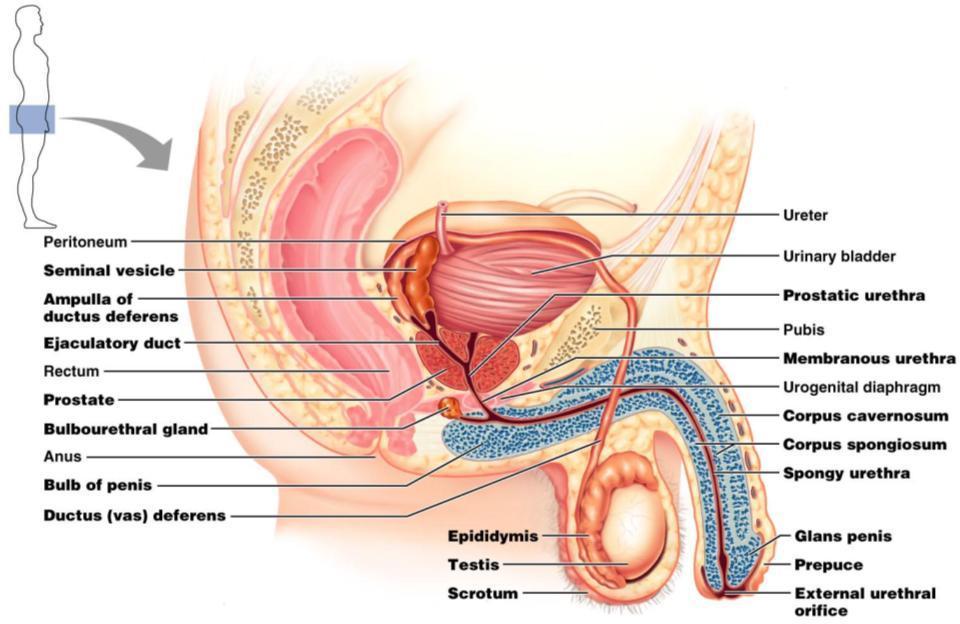 Figure 27.1
The Scrotum
Sac of skin and _
hangs outside the body at the _
Contains paired testicles separated by a midline septum

keeps the testes ________________________  than core body temperature
The Scrotum
Intrascrotal temperature is kept constant by two sets of muscles:

 
_______________________________________ that wrinkles scrotal skin

 
bands of ____________________________________ that elevate the testes
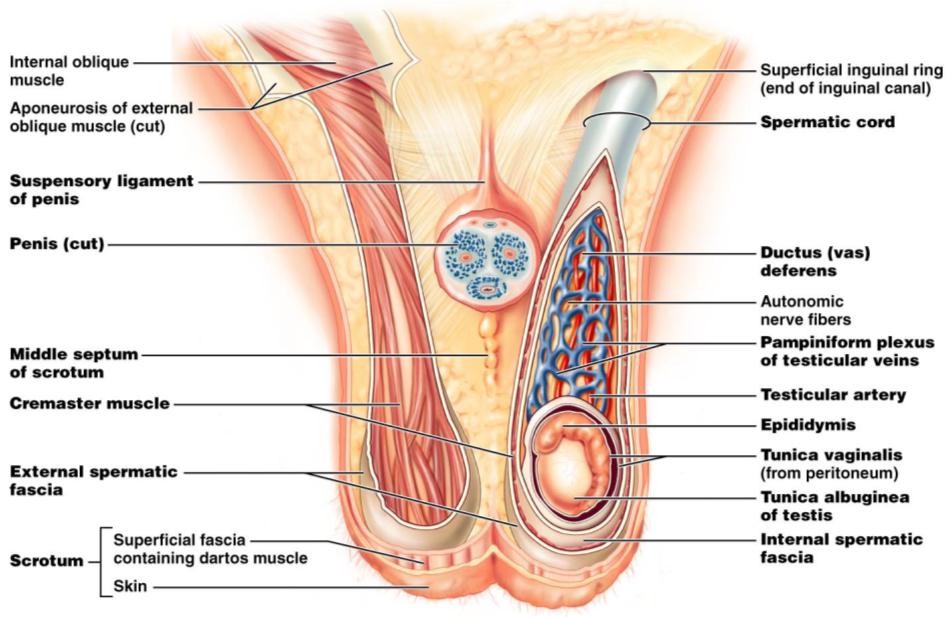 Figure 27.2
The Testes
Each testis is surrounded by two tunics: 
 
derived from peritoneum
 
 fibrous capsule of the testis

Septa divide the testis into 250-300 lobules, each containing 1-4 seminiferous tubules
The Testes
Produce the sperm
Converge to form the _

The straight tubulus rectus conveys sperm to the _
The Testes
From the rete testis, the sperm:
Leave the testis _
Enter the _

Surrounding the seminiferous tubules are interstitial cells
The Testes
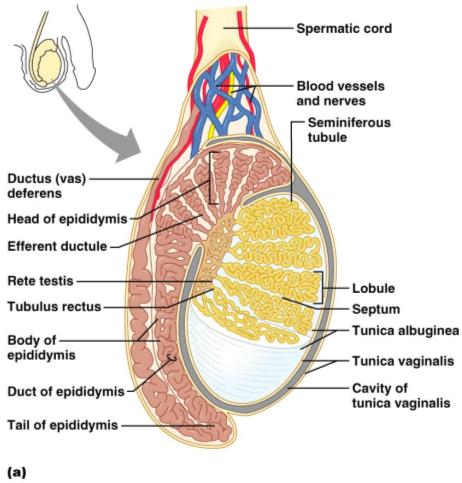 Spermatic cord 
encloses nerve fibers from ______________________________________
blood vessels,
__________________ that supply the testes
The Penis
A ________________________________ organ designed to deliver sperm into the female reproductive tract
Consists of 
an attached root 
a free shaft that ends in the _
 
or _
skin covering the distal end of the penis
Circumcision 
surgical removal of the foreskin after birth
The Penis
the urethra and three cylindrical bodies of erectile tissue
 
spongy network of connective tissue and smooth muscle riddled with vascular spaces
 
during sexual excitement, the erectile tissue fills with blood causing the penis to enlarge and become rigid
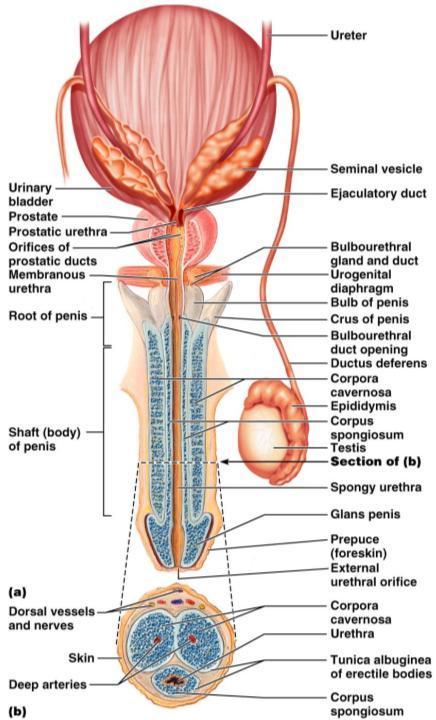 The Penis
Corpus spongiosum 
 
expands to form the glans and bulb of the penis
Corpora _
_______________________ dorsal erectile bodies bound by fibrous tunica albuginea
Crura
_______________________ end of the penis surrounded by the ischiocavernosus muscle; _
Epididymis
Its head joins the efferent ductules and caps the superior aspect of the testis
The duct of the epididymis has __________________________________ that:
Absorb testicular fluid
Pass nutrients to the sperm
____________________________________ enter, pass through its tubes and become motile
Upon ejaculation the __________________________________ , expelling sperm into the _
Ductus Deferens and Ejaculatory Duct
Runs from the epididymis through the ______________________________________ into the pelvic cavity

expands to form the _

then joins the ___________________________________ to form the ejaculatory duct

Propels sperm from the epididymis to the _
Urethra
Consists of three regions  
 
portion surrounded by the prostate
 
lies in the urogenital diaphragm
 
runs through the penis and opens to the outside at the external urethral orifice
Seminal Vesicles
Located at ___________________________ wall of the bladder 
secrete 60% of the volume of semen
Semen 
 viscous ______________________________ fluid containing fructose, ascorbic acid, coagulating enzyme (vesiculase), and _
Seminal vesicles
Join the ductus deferens to form _

Sperm and seminal fluid mix in the ejaculatory duct and enter the _____________________________________during ejaculation
Prostate Gland
Doughnut-shaped gland

surrounds part of the urethra _

Plays a role in the _

Secretions enter the prostatic urethra during ejaculation
Prostate Gland
It is milky, _____________________________ fluid, 
contains citrate, 
 
 
accounts for one-third of the semen volume
Bulbourethral Glands
Pea-sized glands _

Produce _______________________________________prior to ejaculation 

neutralizes traces of ____________________________________ in the urethra
Semen
Milky mixture of sperm and accessory gland secretions

Provides a ______________________________ and _______________________________ (fructose)

protects and _

facilitates movement of sperm
Semen
Prostaglandins in semen:
Decrease the viscosity of _

Stimulate _

Facilitate the movement of sperm through the female reproductive tract
Semen
The hormone _________________________________ enhances sperm motility

Semen is a_
Neutralizes _
Female _

Seminalplasmin 
antibiotic chemical that _

_____________________________________________ coagulate semen _
 then fibrinolysin liquefies the mass
Male Sexual Response: Erection
Enlargement and stiffening of the penis from engorgement of __________________________________ with blood
During arousal, a ____________________________________ promotes the release _
Nitric oxide causes erectile tissue to fill with blood
Male Sexual Response: Erection
Expansion of the _
________________________________________ their drainage veins
_________________________________________and maintains engorgement

The corpus spongiosum functions in _____________________________________ during ejaculation
Male Sexual Response
Erection is initiated by sexual stimuli including:
 
Erotic sights, sounds, and smells

Erection can be _____________________________________ solely by emotional or _
Ejaculation
The propulsion of semen from the male duct system
At ejaculation, ____________________________________nerves cause:

Reproductive ducts and accessory organs to contract and _
Ejaculation
At ejaculation, sympathetic nerves cause:  (continued)
______________________________________________________________________________, preventing the expulsion of urine

Bulbospongiosus muscles to undergo a rapid series of contractions
Spermatogenesis
The sequence of events that produces sperm in the seminiferous tubules of the testes 

Each cell has ____________________________________ (one maternal, one paternal) and is said to be ___________________________________  (2n chromosomal number)
Spermatogenesis
Humans have 23 pairs of homologous chromosomes

________________________________________ and are said to be __________________________ (n chromosomal number)

Gamete formation is by _______________________________, in which the number of chromosomes is halved (from 2n to n)
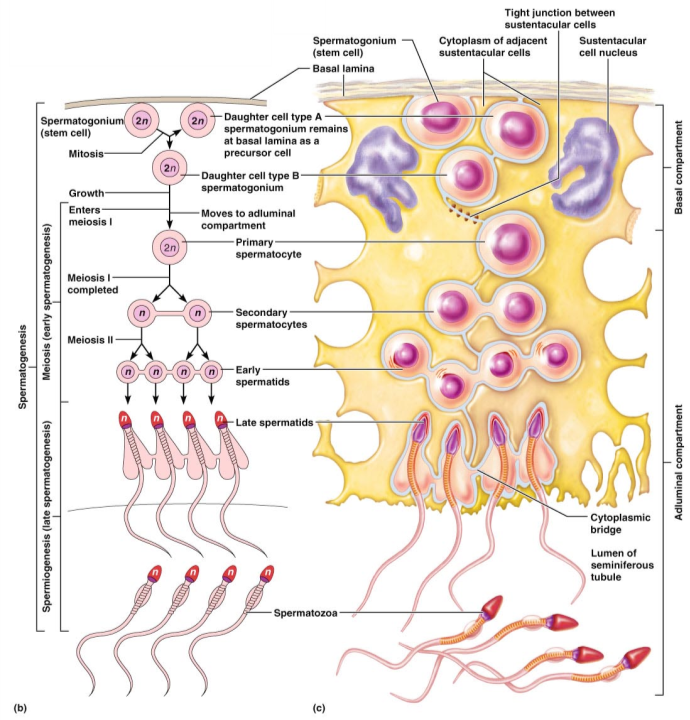 Figure 27.8b, c
Meiosis – Interphase
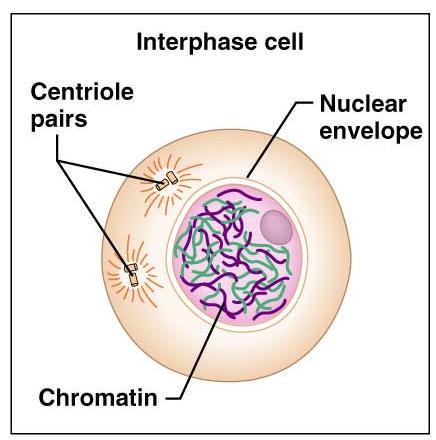 Two _______________ divisions halve the number of chromosomes

Chromosomes _
Figure 27.7.1
Meiosis – Prophase I
Homologous chromosomes undergo _

Tetrads are formed with _

____________________________________ takes place during prophase I
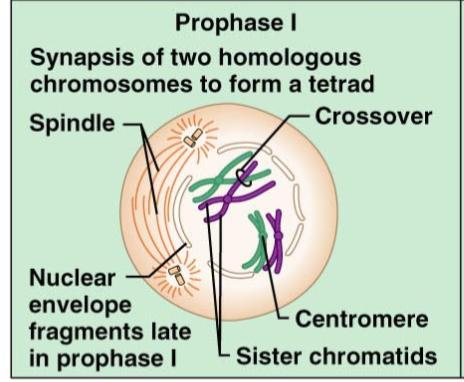 Figure 27.7.2.1
Meiosis – Metaphase I
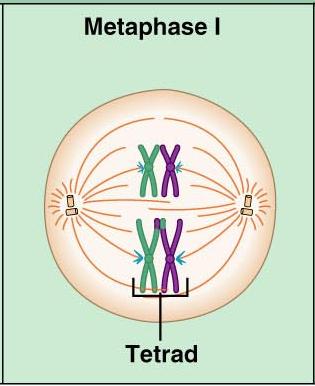 __________________________________ at the spindle equator during_
Figure 27.7.2.2
Meiosis – Anaphase I
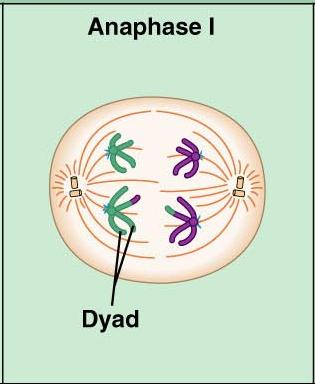 Homologous chromosomes composed of __________________________________ are distributed to opposite ends of the cell
Figure 27.7.2.3
Meiosis – Telophase I
Nuclear membrane forms around chromosomal masses

 

 

With telophase and cytokinesis completed, two haploid daughter cells are formed (with 2n amount of DNA)
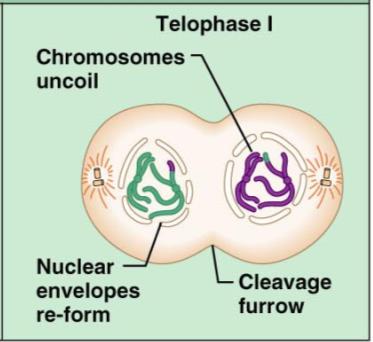 Figure 27.7.2.4
Meiosis II
Mirrors mitosis except that chromosomes are not replicated before it begins
Meiosis accomplishes two tasks:
It ____________________________________________  by half (2n to n)
It introduces _
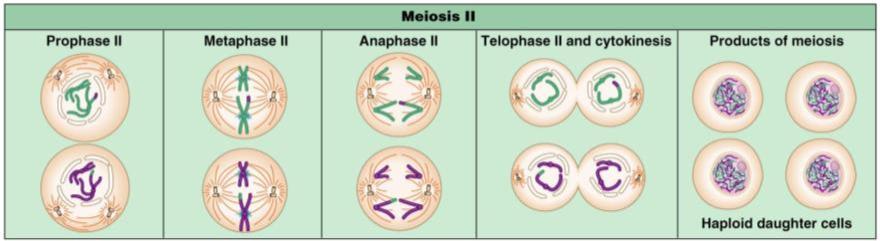 Brain-Testicular Axis
Hormonal regulation of sperm production and testicular hormones involving the
Brain-Testicular Axis
Testicular regulation:  three sets of hormones:
GnRH:   
_____________________________________ stimulates the testes through: 
Follicle stimulating hormone (FSH)
Luteinizing hormone (LH)

_______________________________________, which __________________________________ stimulate the testes

Testicular hormones
exert negative feedback controls
Hormonal Regulation
The hypothalamus releases gonadotropin-releasing hormone (GnRH) 
GnRH stimulates the _________________________________________ to secrete FSH and LH
  
causes ______________________________________________ cells to release androgen-binding protein (ABP)
  
stimulates ________________________________________________ to release testosterone

ABP binding of testosterone enhances _
Hormonal Regulation
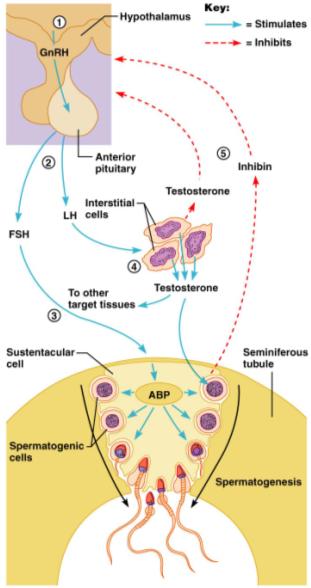 Feedback inhibition on the hypothalamus and pituitary results from:

Rising levels of _

Increased _
Figure 27.10
Testosterone Activity
Testosterone 
Steroid hormone:  synthesized from _
It must be transformed to exert its effects on some target cells
Prostate 
it is converted into dihydrotestosterone (________) before it can bind within the nucleus
Neurons
it is ____________________________________________ to bring about stimulatory effects
Testosterone
Testosterone targets _

its _________________________________ causes these organs to _
Male Secondary Sex Characteristics
Male hormones make their appearance at puberty and induce changes in _
Appearance of _

Enhanced growth of the chest and deepening of the voice

Skin thickens and becomes oily

______________________________________ and increase in density

Skeletal muscles increase _
Male Secondary Sex Characteristics
Testosterone is the basis of _________________________________ in both males and females
Female Reproductive Anatomy
_______________________________: primary female reproductive organs

Make female gametes 
 

Secrete female sex hormones 
 

Accessory ducts include _
Female Reproductive Anatomy
Internal genitalia 
 

 
external sex organs
Female Reproductive Anatomy
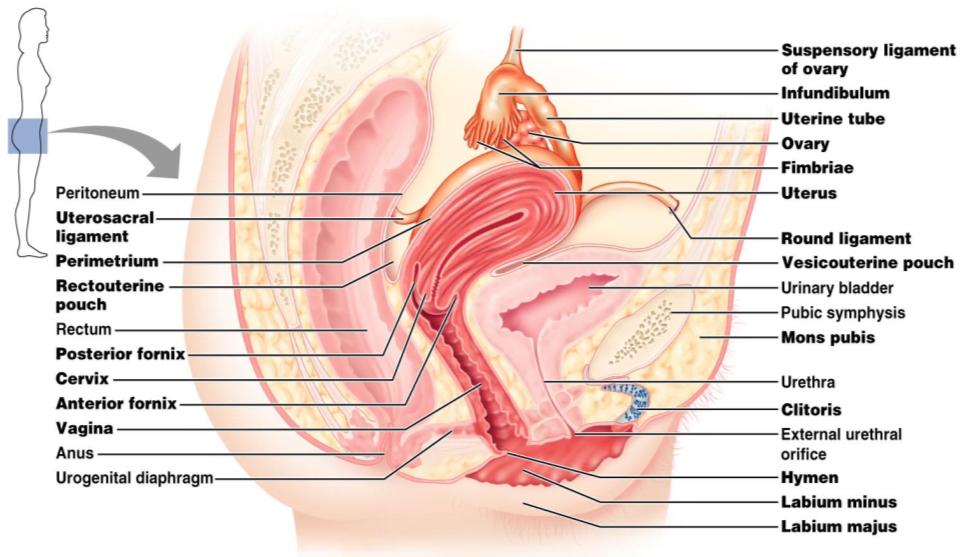 Figure 27.11
The Ovaries
__________________________ organs on each side of the uterus held in place by several ligaments
 
Suspensory
Mesovarium
 
contains the suspensory ligament and the mesovarium